ESG reporting – can standards be standardised?
We are JustOne. 
A passionate sustainability consultancy on a mission to transform the world; one business at a time.
3
Standardising ESG reporting
Finding consistency in complexity
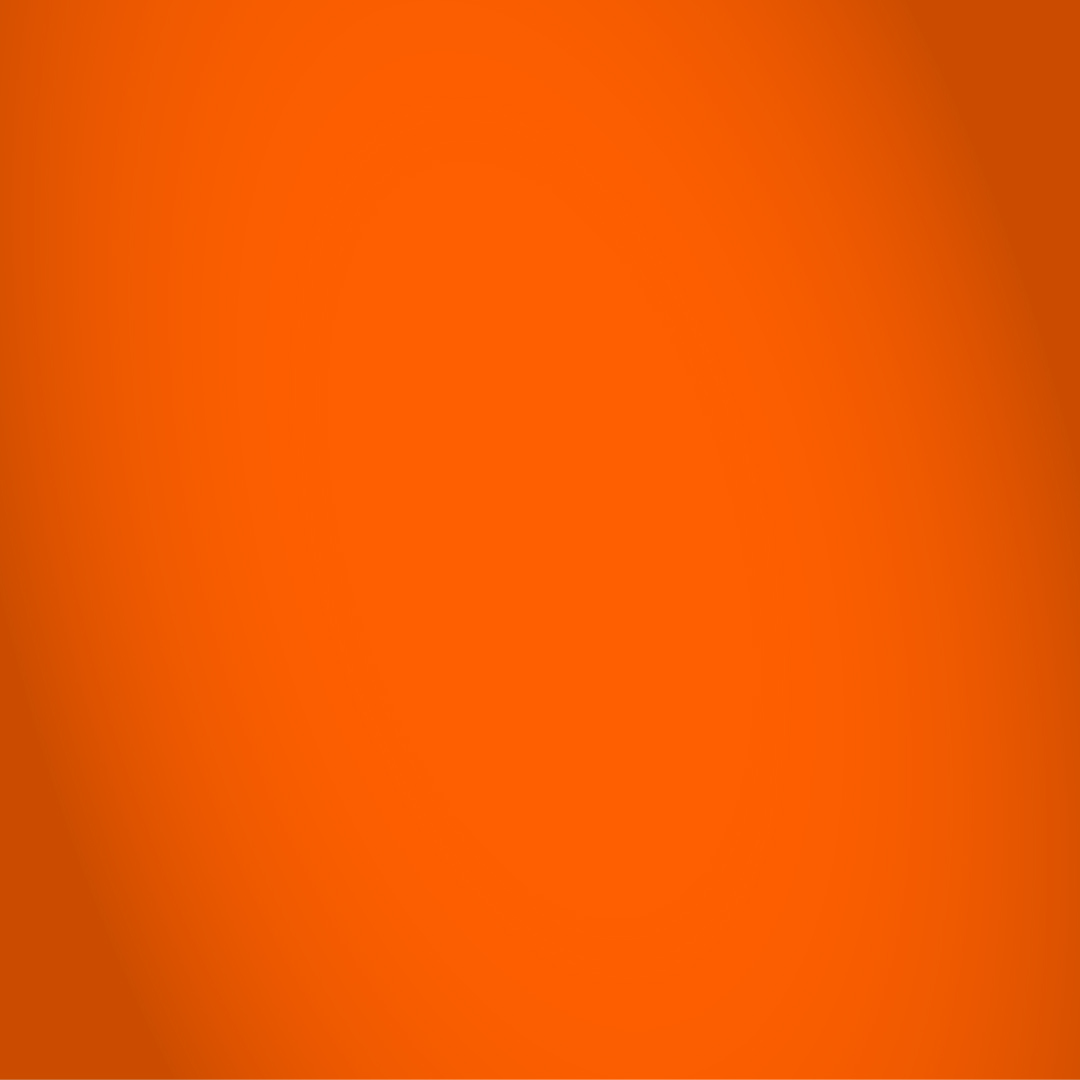 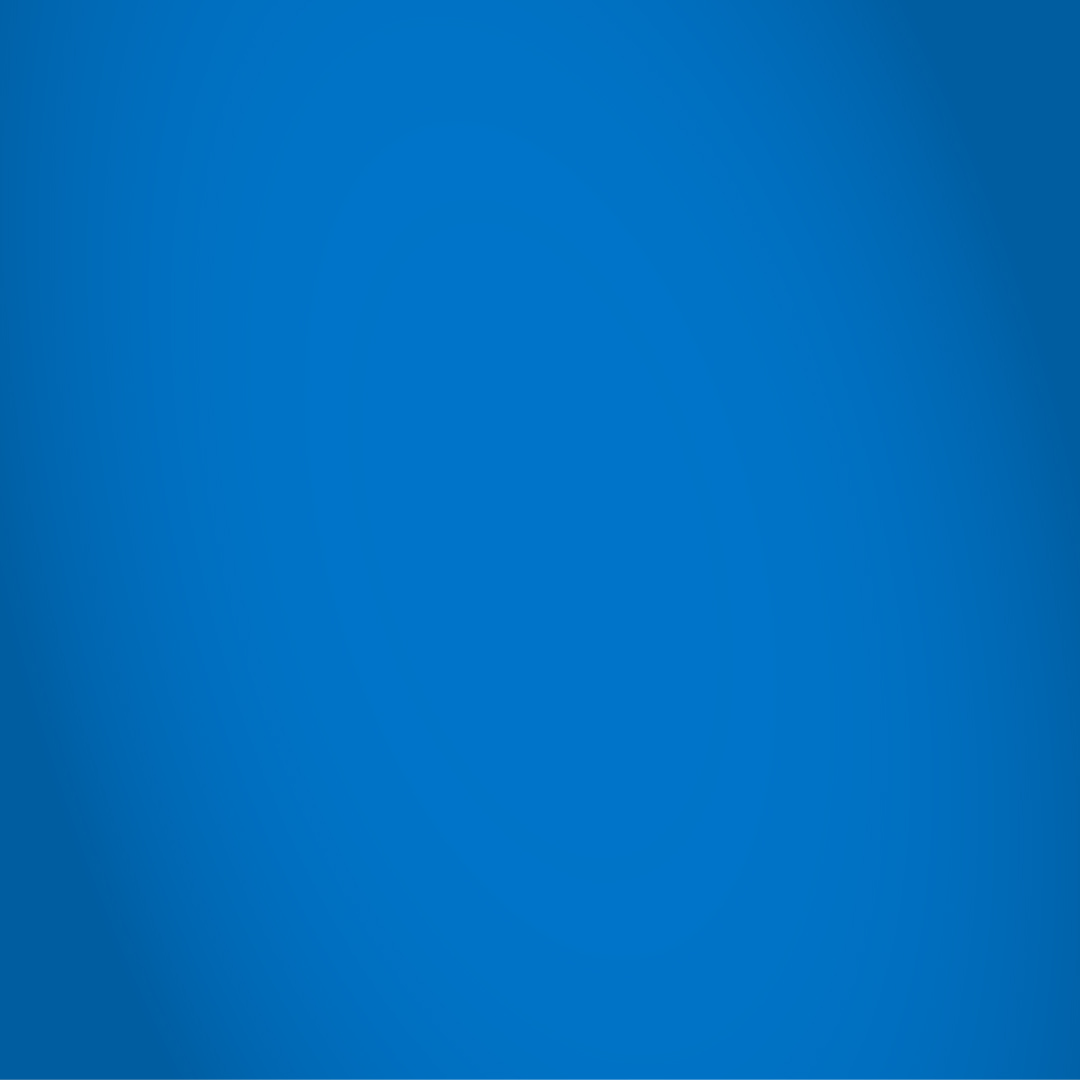 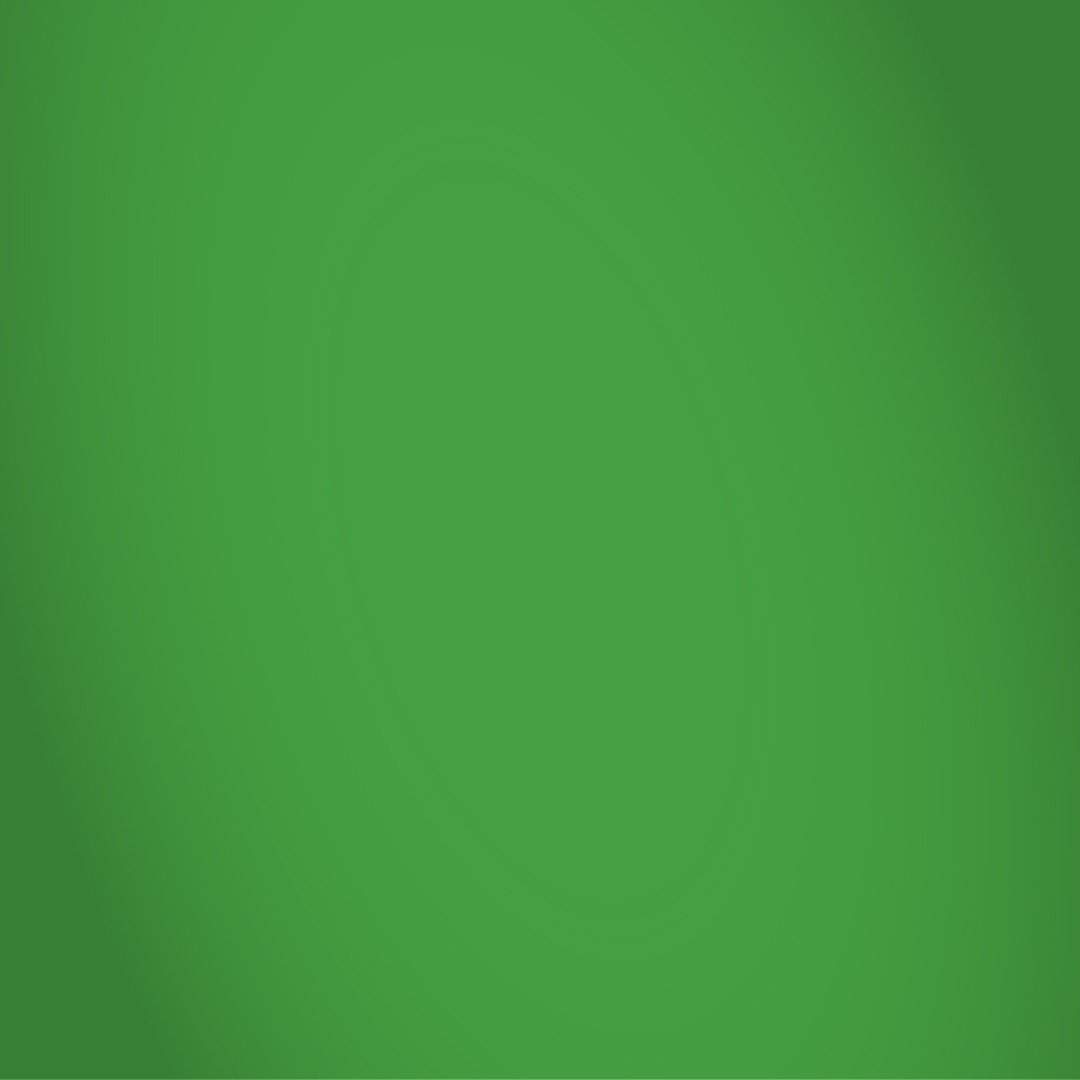 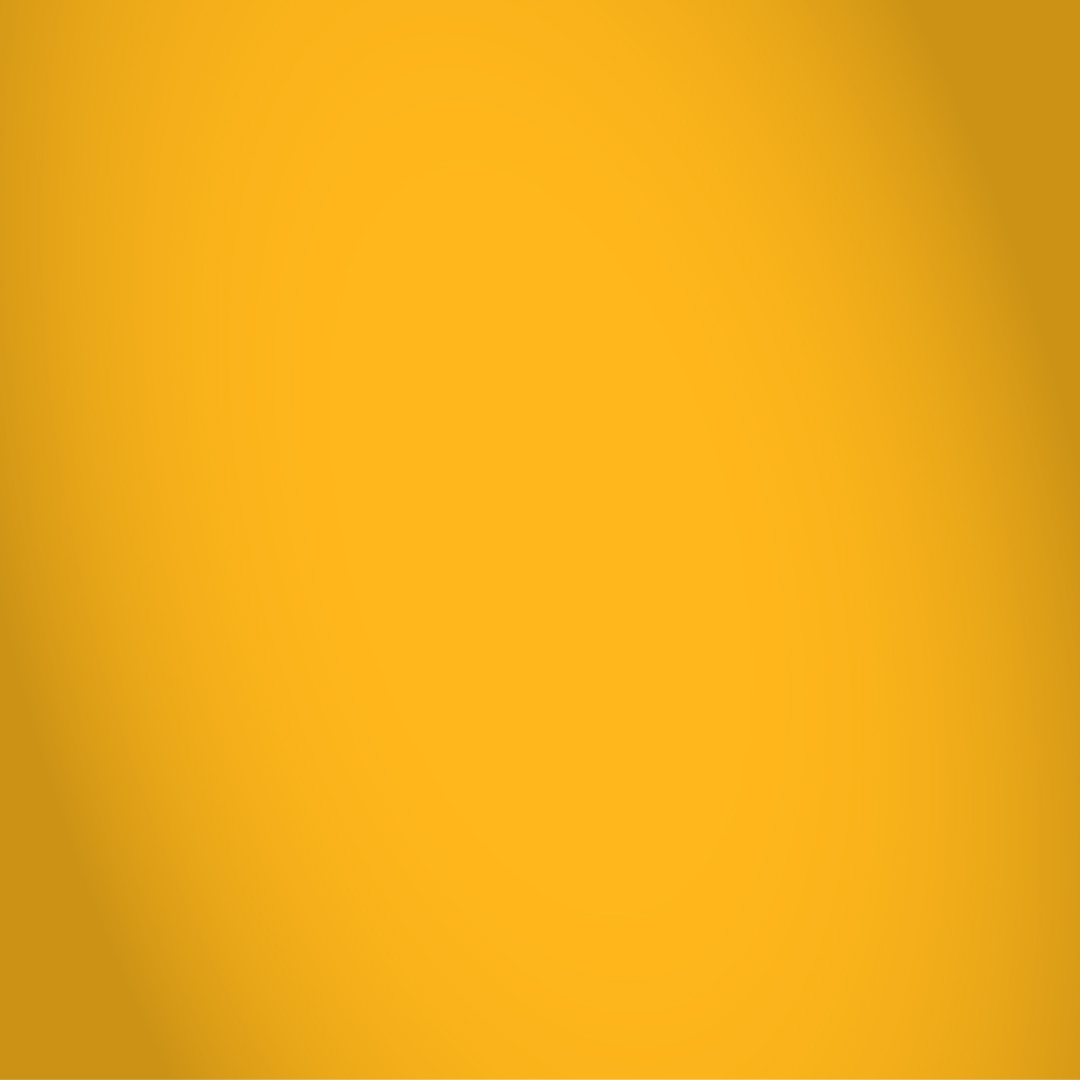 There are over 600 ESG frameworks and standards globally
Voluntary reporting is increasingly becoming mandatory
Many companies use multiple frameworks and standards
The International Sustainability Standards Board is expected to consolidate standards
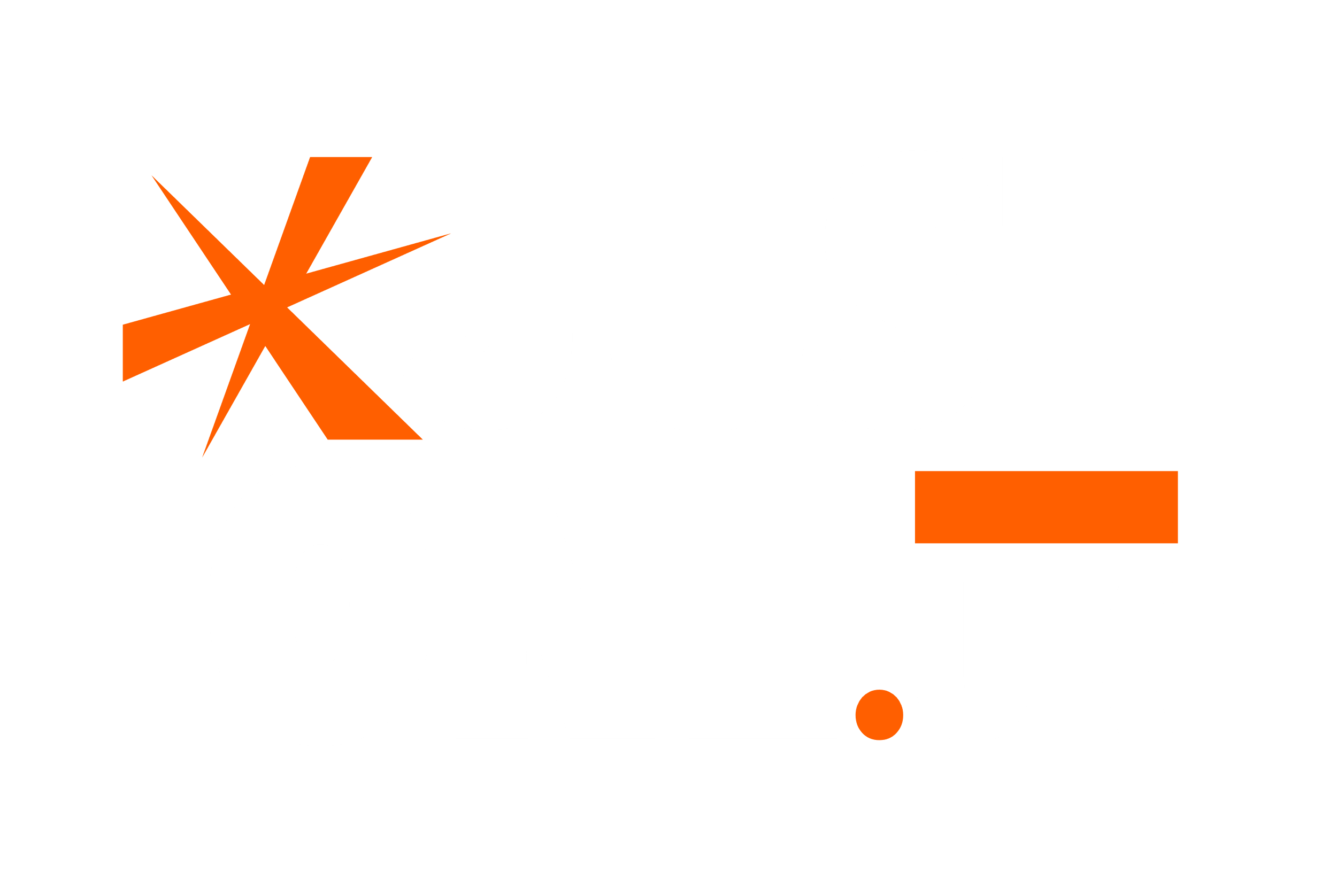 4
Most commonly used standards and frameworks
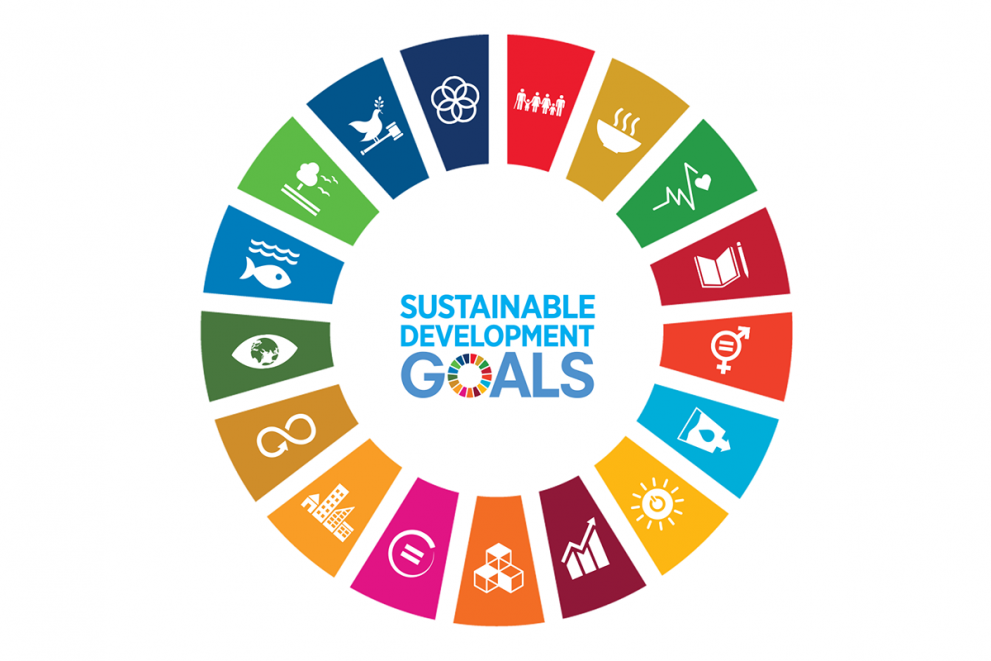 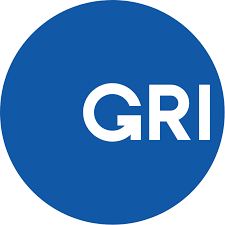 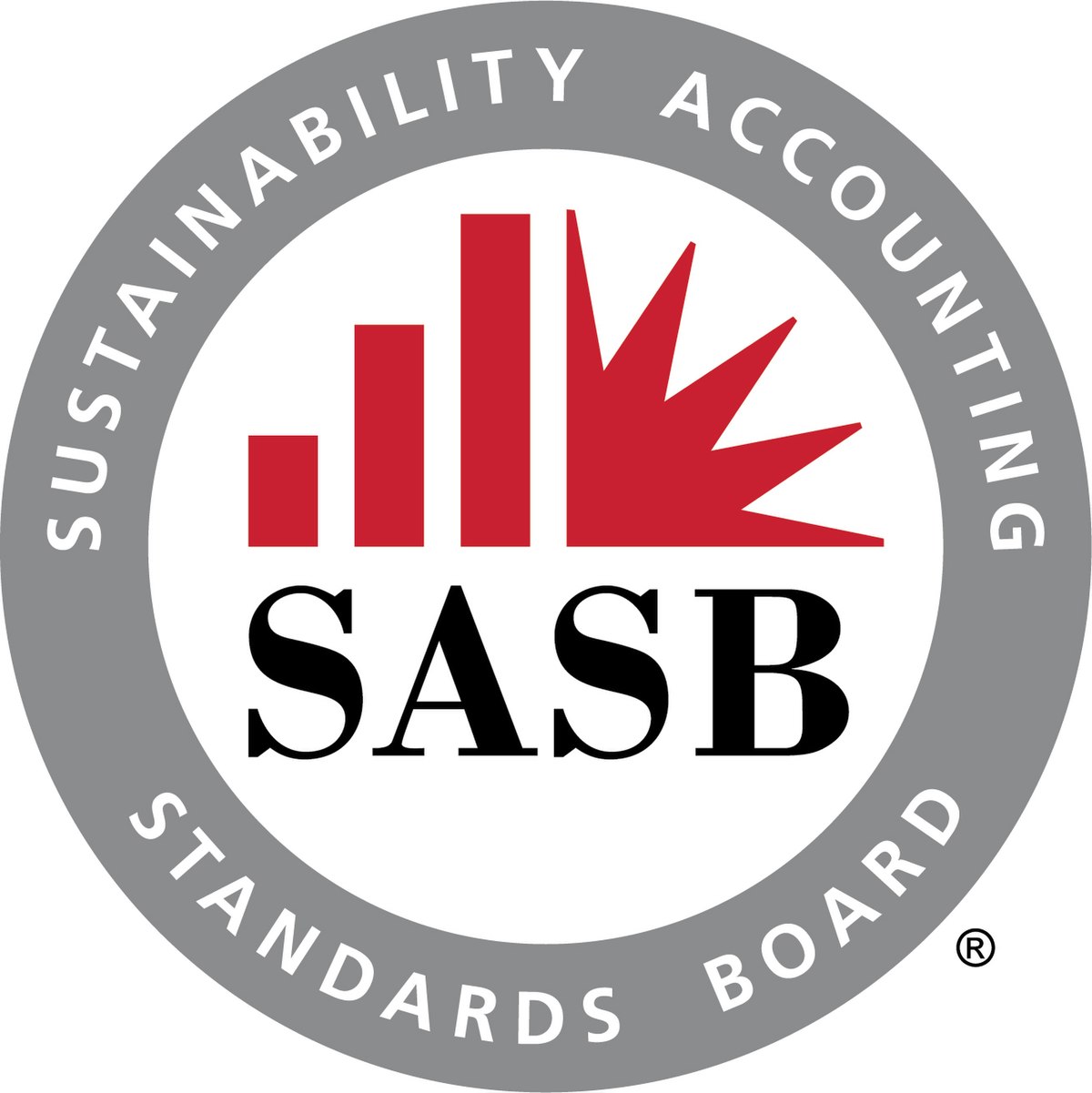 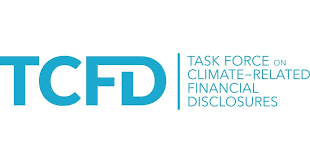 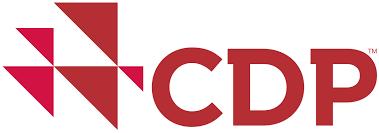 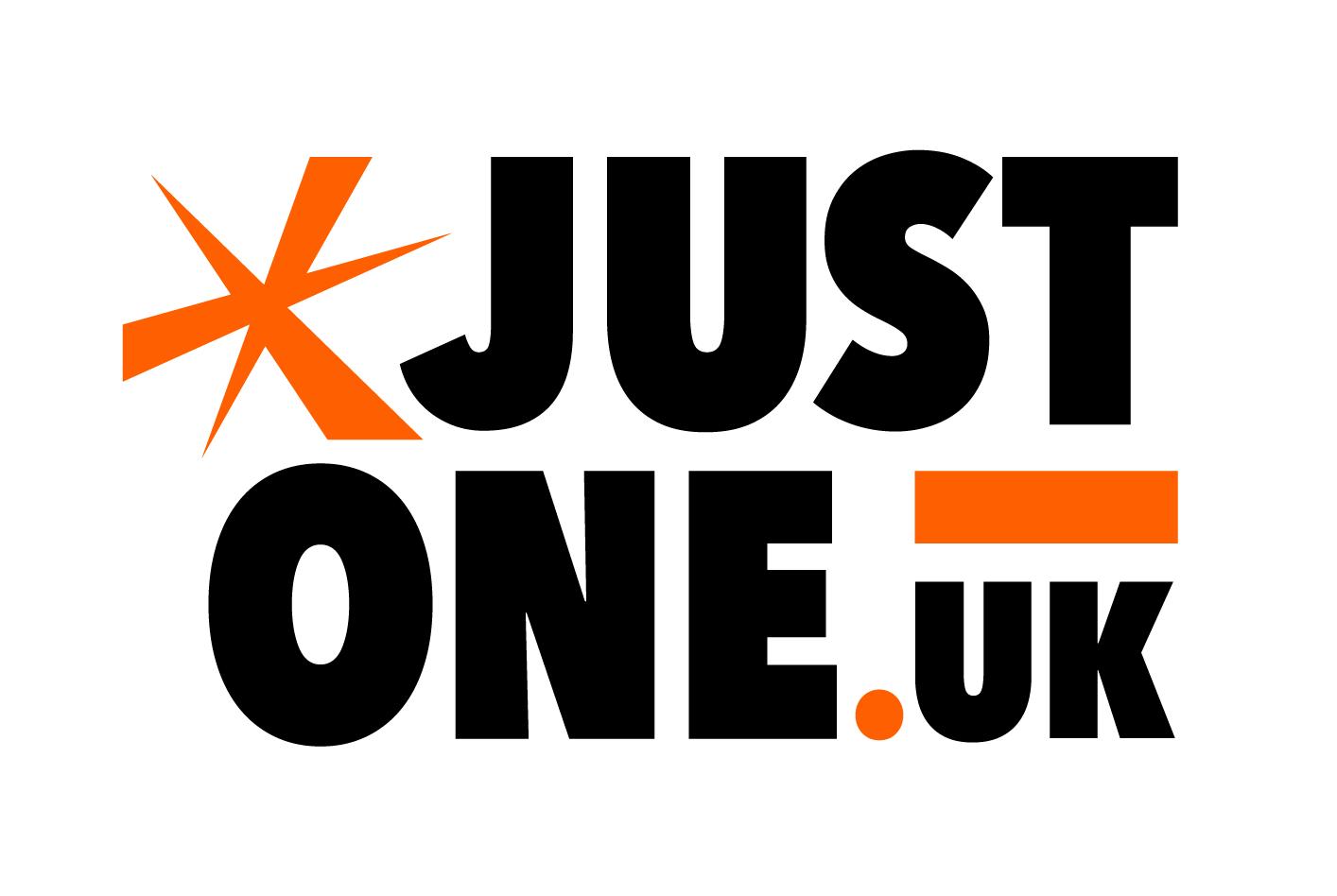 [Speaker Notes: The above are all voluntary
Plus on EU level:
Corporate Sustainability Reporting Directive which will require large companies to report on social and environmental impacts starting in 2024
Sustainable Finance Disclosure Regulations (SFDR) go into effect for asset managers and financial advisers operating in the EU
EU Taxonomy]
5
TCFD vs other frameworks






An organisation’s impact on critical sustainability issues
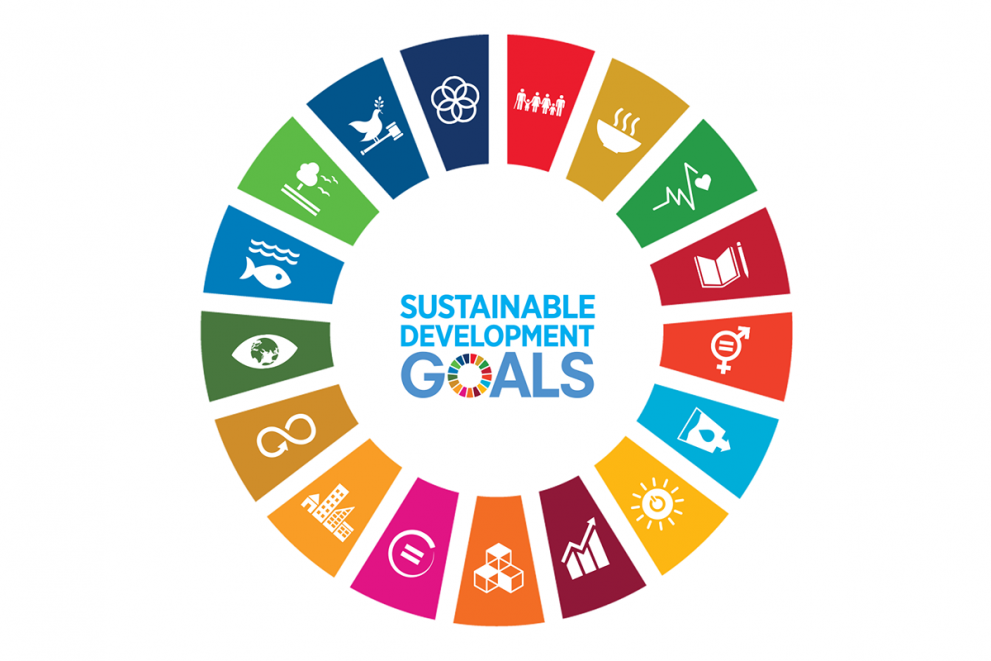 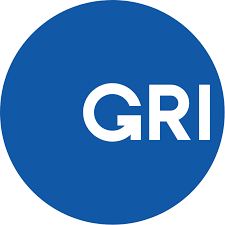 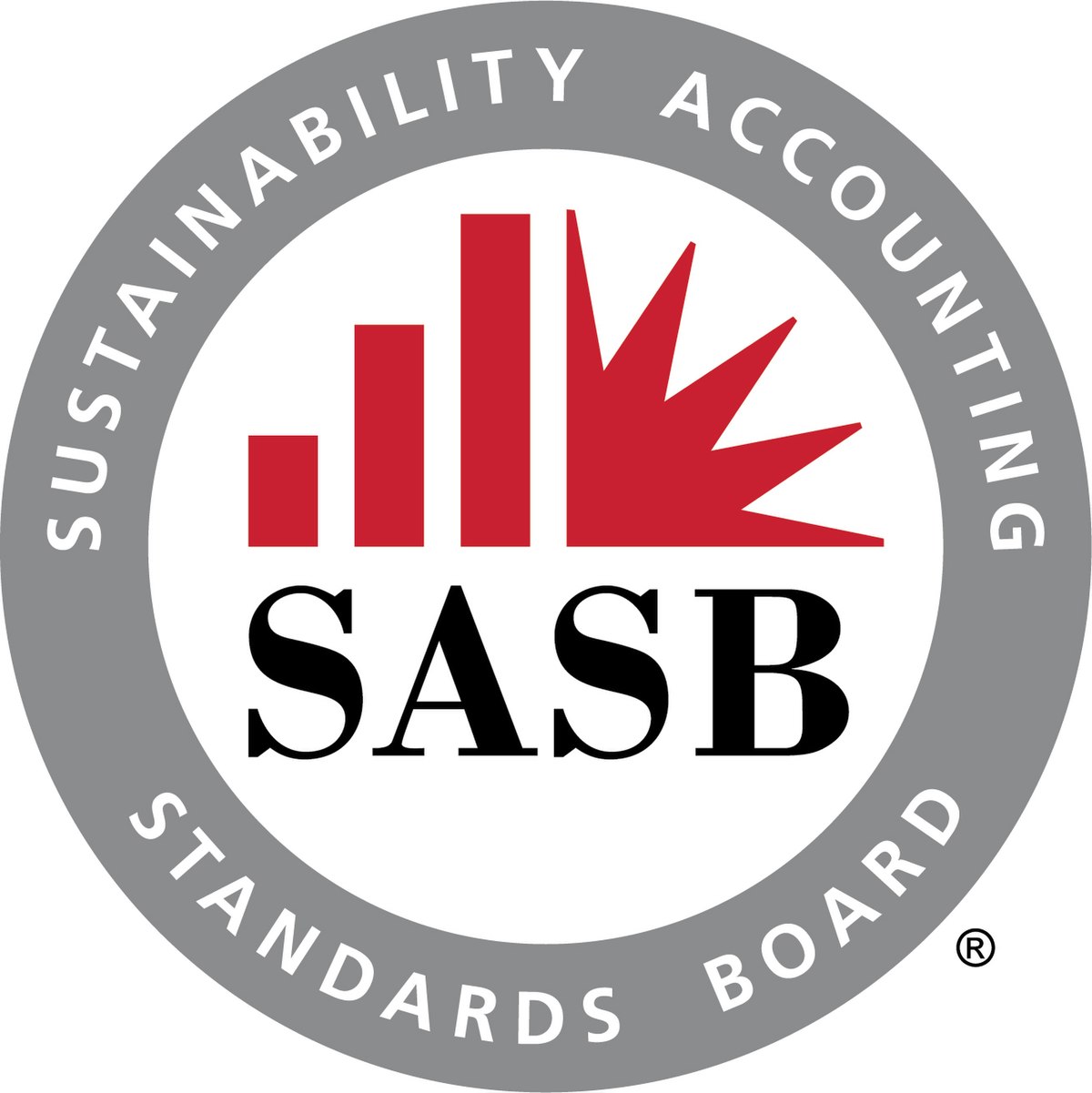 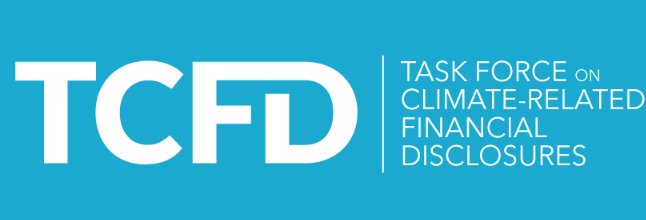 Risks and opportunities presented by climate change
Resilience of an organisation’s strategy, considering different climate-related scenarios
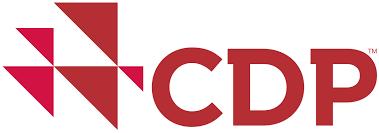 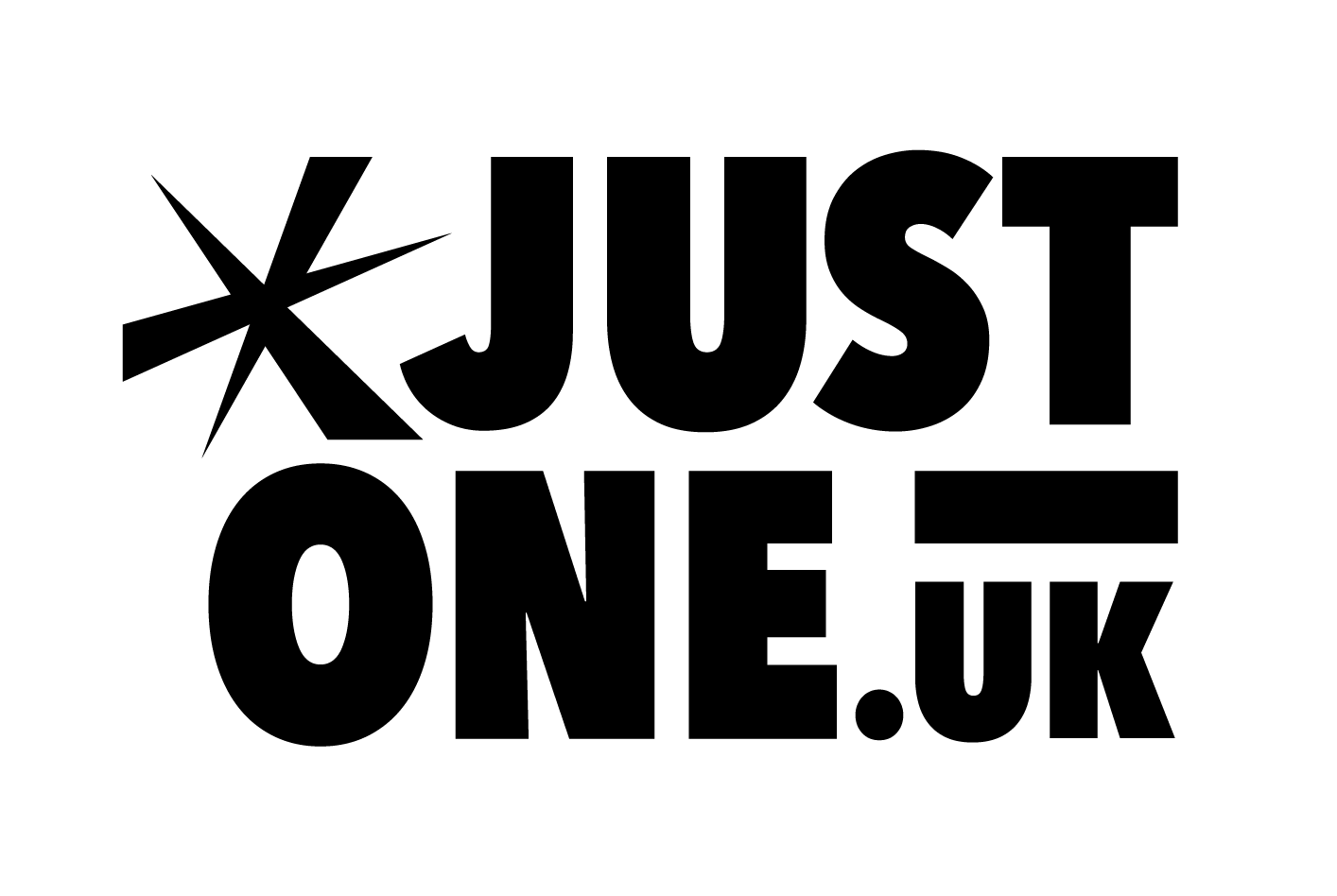 [Speaker Notes: TCFD adoption nearly doubled in 2 years]
6
International Sustainability Standards Board
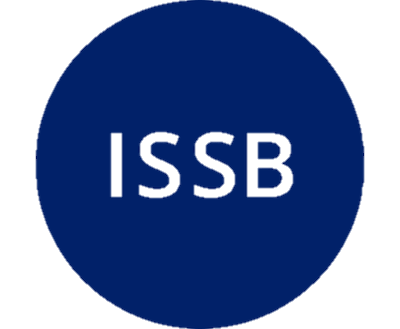 Aims to create a comprehensive global baseline for sustainability disclosures
Driven by investor needs
Focuses on consistency, transparency and comparability
Draft proposals suggest reporting aligned with TCFD framework, but on all relevant sustainability topics
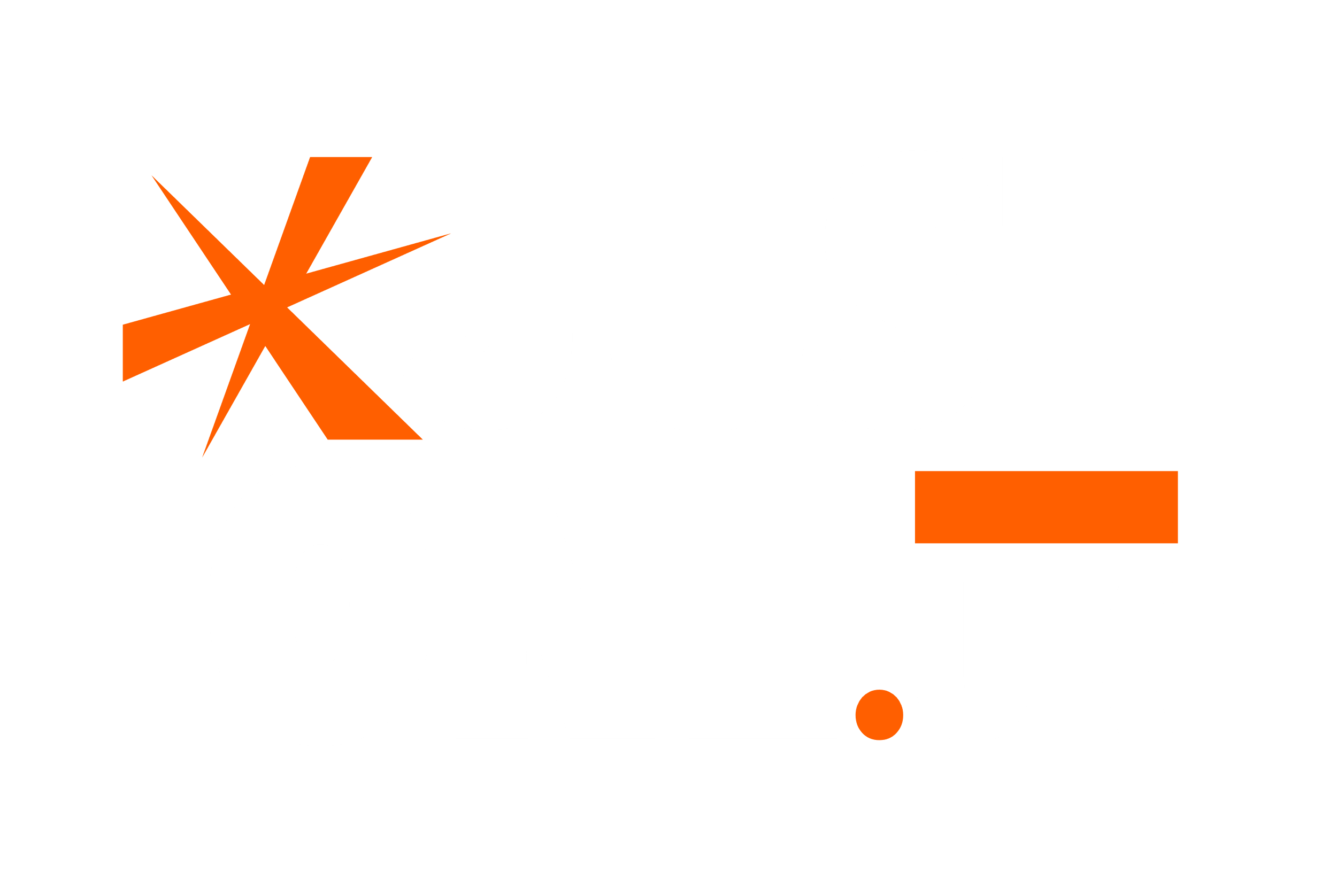 7
Streamlining reporting in your organisation
Key questions to ask
What are the local legal requirements?
What are the overlaps between global and local requirements?
Who owns the collection of data, stories, images, evidence?
Who is your audience? Who needs to know what, at a local and global level?
What are the gaps between legal requirements and audience needs?
Who coordinates the process centrally?
What decisions will be made on the basis of the report?
Which voluntary frameworks bridge these gaps best?
1. Define the purpose of your reporting
2. Identify the right standards/frameworks
3. Establish robust governance
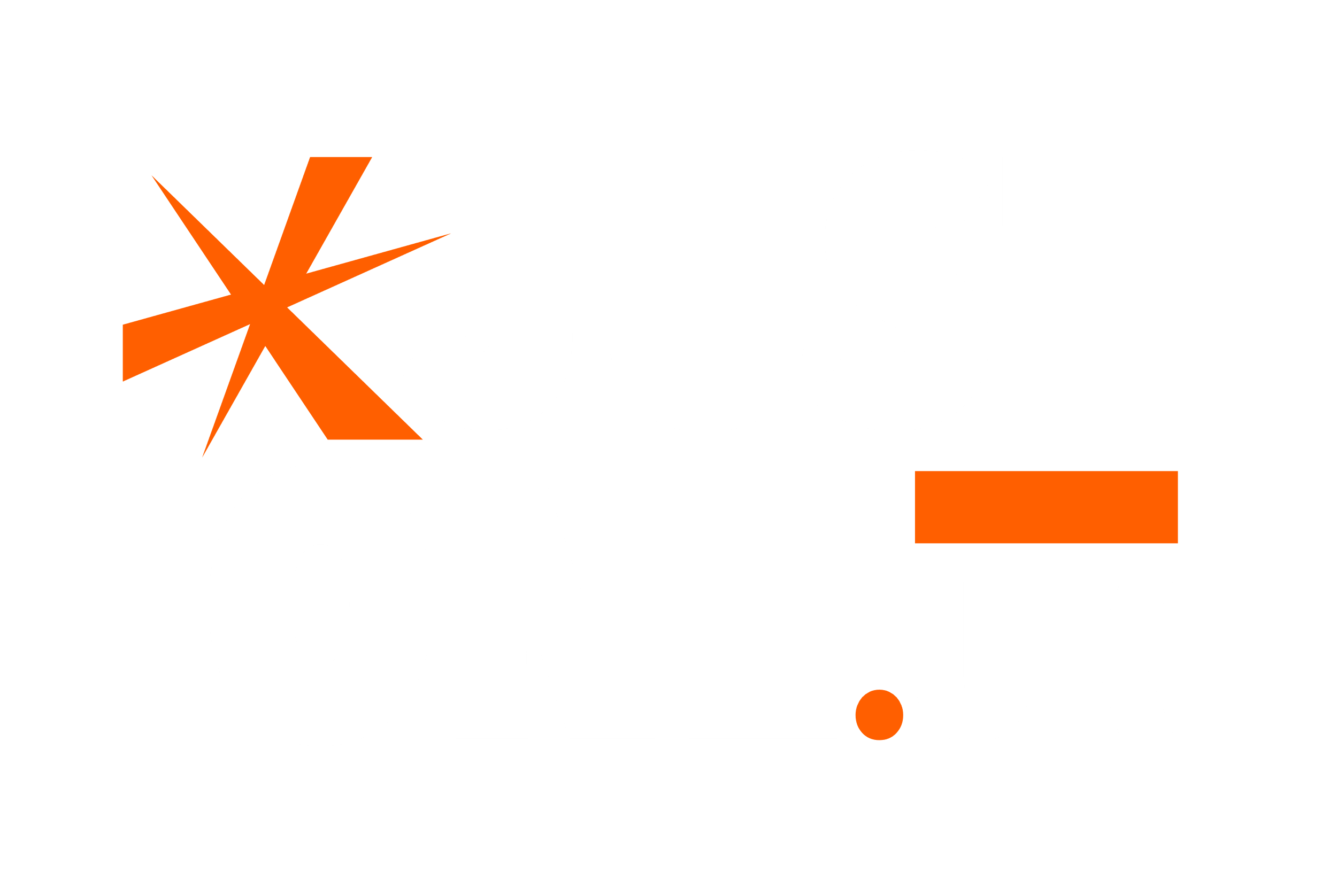 8
Best practice in delivering on ESG reporting
One person/small team centrally coordinating ESG disclosure
One person/small team in charge for each specific element of ESG disclosure
Formalised ESG reporting process in place, with a clear timeline & responsibilities
Information collection as an ongoing process – part of day-to-day
Aligning only with frameworks and standards that serve a clear purpose
Separate data tables for data-focused audiences
Auditable and centralised filing of data and evidence
External audit of your ESG disclosure – it will help you improve
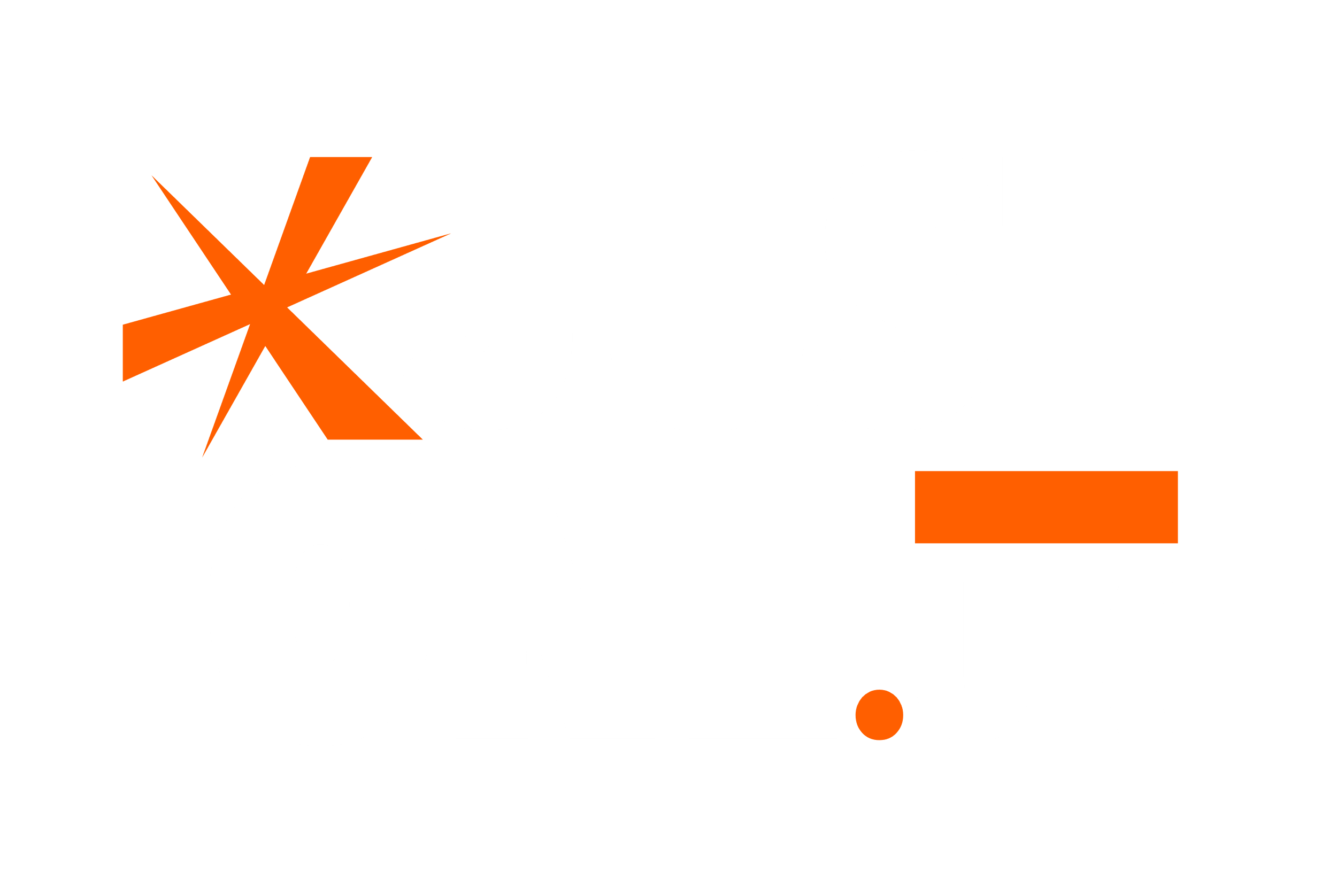 INSERT CONTACT EMAIL ADDRESS